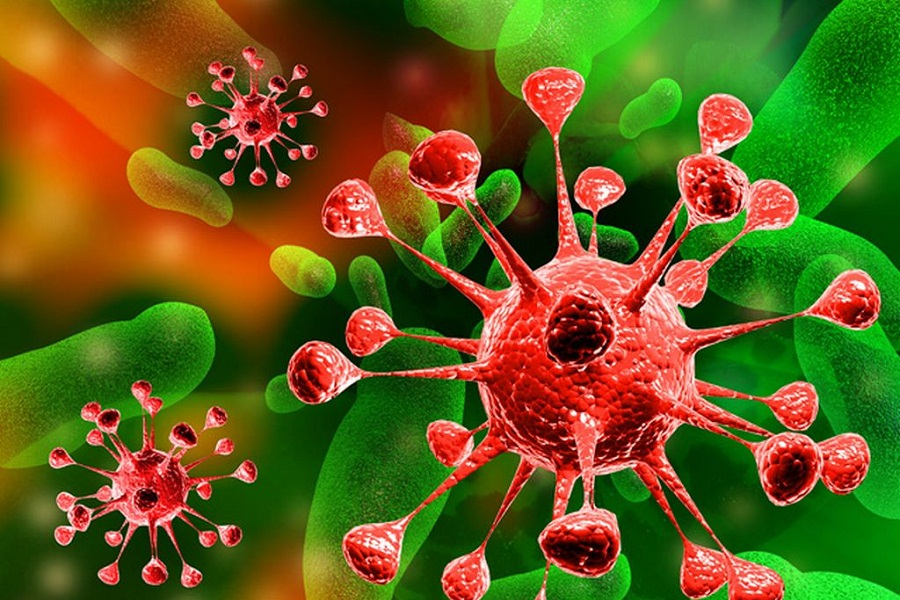 Viruses 1 – harmful or helpful?
Virus Definition
A non-cellular, lifeless particle
Not classified in any of the Kingdoms
Recall characteristics of living things - COWGERL
Consists of genetic material (DNA or RNA) surrounded by a capsid (made of protein)
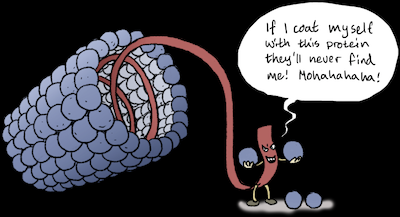 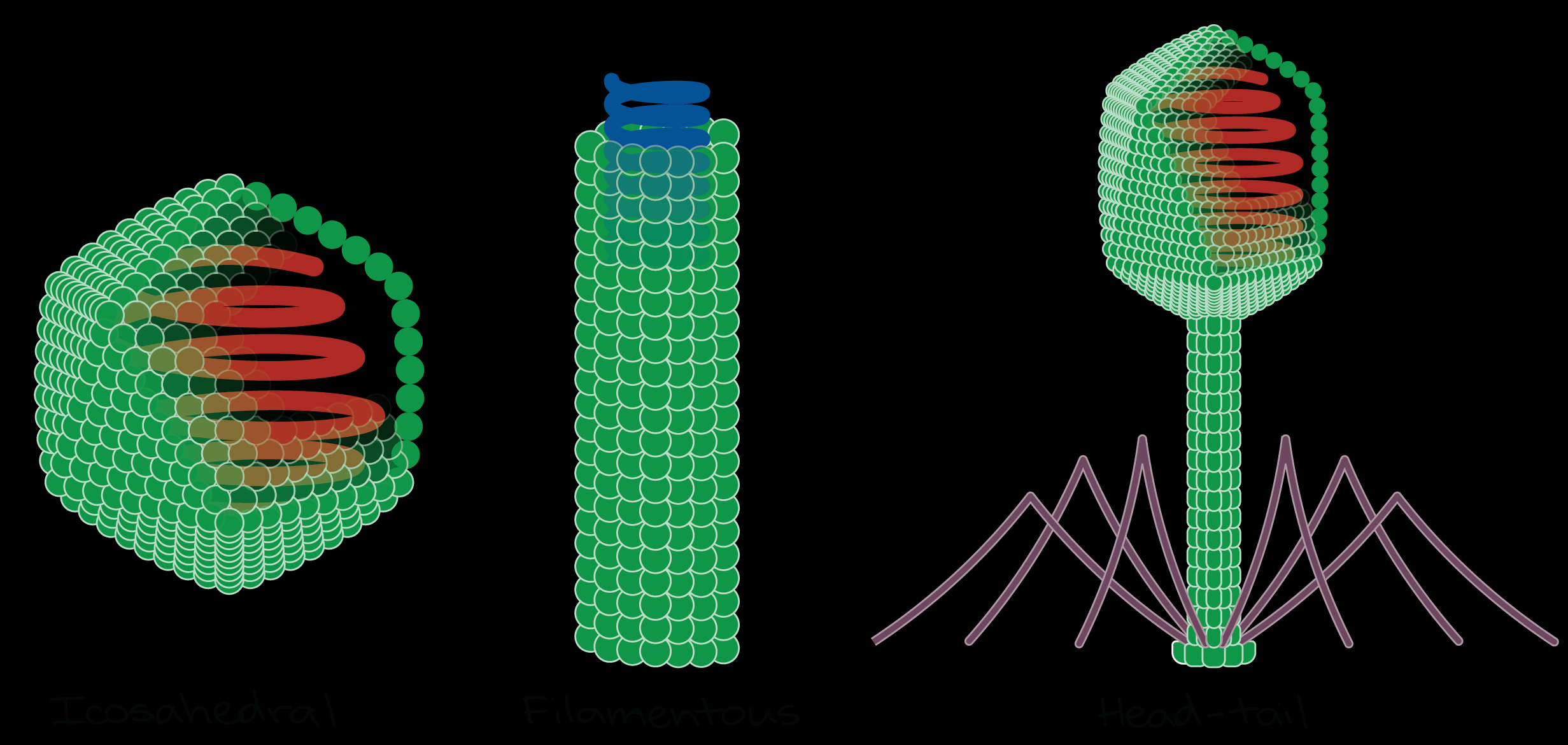 Virus Definition
Requires a host in order to replicate 
Can not make it’s own energy
There are 165 groups of viruses
Bacteriophages ( 1 of the 165 groups) is the most understood
This virus attacks bacteria
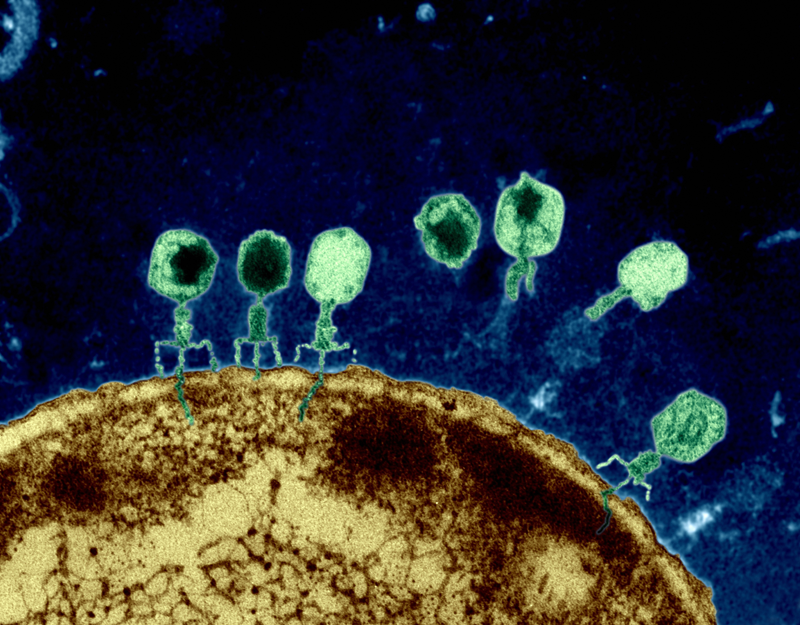 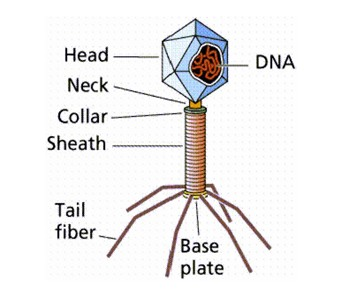 Virus Description
Viruses are made up of 2 parts:
Genetic material which is DNA or RNA
Capsid which is a protective protein coat

Viruses range in size from 10-400 nm
Foot and mouth virus…..10 nm
Influenza virus……… 115 nm
Small pox virus ……….250 nm
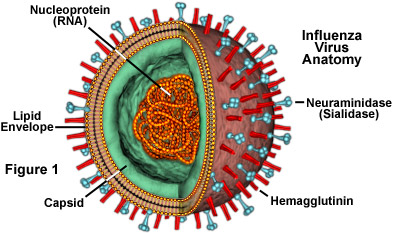 Types and Shapes of Viruses
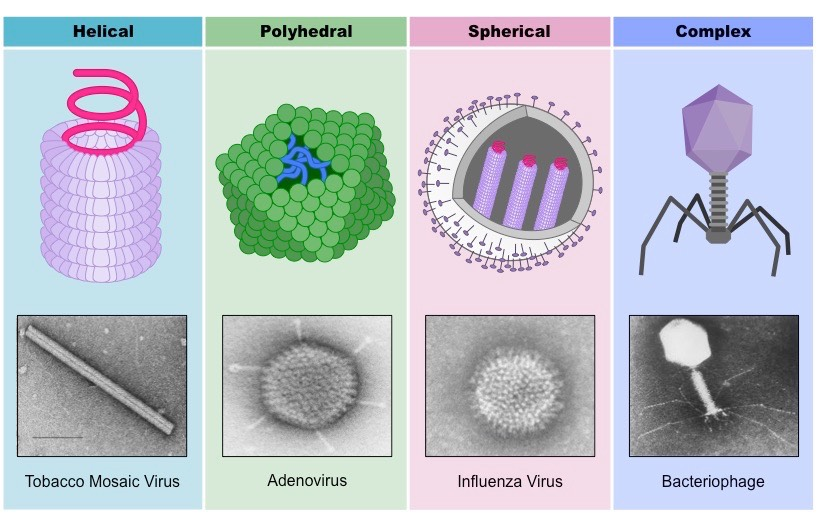 HIV
Cold Virus
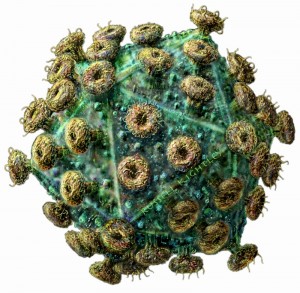 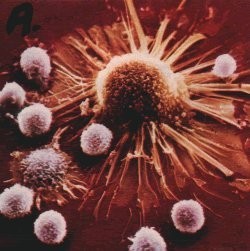 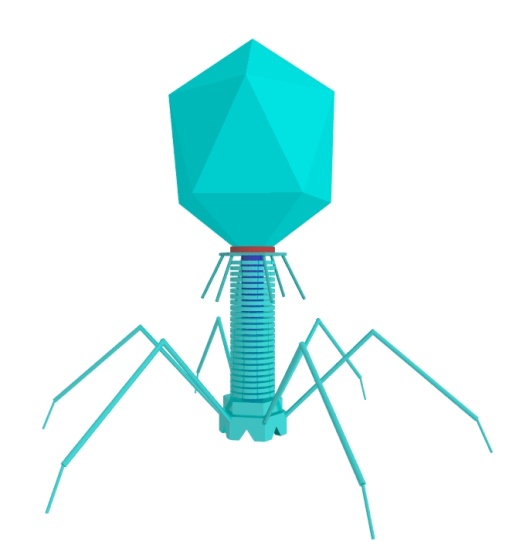 Ebola
H1N1
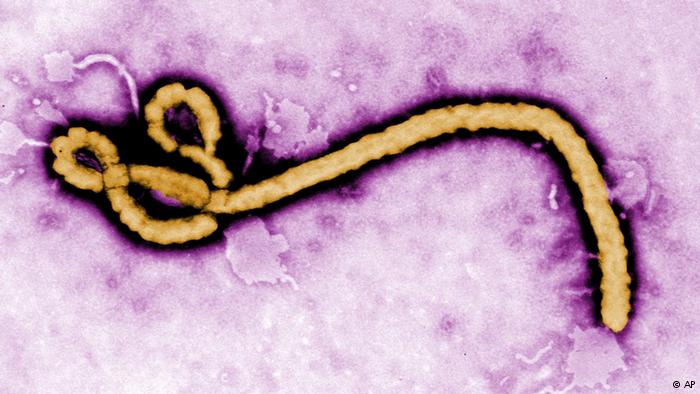 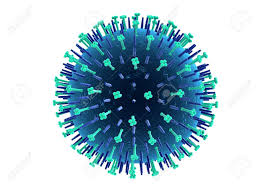 Why are viruses important?
Population control of other organisms
Responsible for many human diseases
Epidemic: Outbreak in a limited geographic region (ex. Ebola in Africa)
Pandemic: Global or large-scale outbreak (ex. AIDS around the world)
Plays a role in certain cancers

Grey’s Anatomy  - Bubble Boy Disease
https://www.youtube.com/watch?v=tT51LDO9lo4
Discovery: Group Work
Group 1: Common Cold
Group 2: HIV
Group 3: Ebola
Group 4: Chicken Pox
Group 5: H1N1
In your notes, research the following:
 Draw your virus (structure)
 Function (how does your virus work)
 Transmission?
Cure/Treatments?
Uses – biotechnology,  can your virus be helpful?
Ted Talks
The jungle search for viruses
https://www.ted.com/talks/nathan_wolfe_hunts_for_the_next_aids